Second Annual Utility of the Future Pulse SurveyKey Findings
July 15, 2015

Presentation to C/CAG RMCP
1
Respondent Profile – Survey of Utility Industry Representatives
2
What is the most significant challenge facing the electric utility industry over the next five years?
INSIGHTS
Concern about interconnection of DG remain, but challenges it presents is significantly diminished.
Interconnection policies are quickly resolving with the development of standards. Federal and state policies have moved to define storage interconnection and revise rules to fast track interconnection of DG.
3
What policy or regulatory advances do you believe will impact the industry’s evolution the greatest by 2020?
INSIGHT
Growing renewable energy shares in the U.S. 

By far, PV constitutes the greatest share of distributed generation on the grid today.
4
Which of the following products and services does your organization currently (or plan to) offer? What is the timing of launch?
INSIGHTUtility stakeholders appear to be preparing to offer a broad range of products and services to their customers. 

Increasing experimentation with new value-add offerings and nontraditional business models
5
What value do you think is the most important to your customers?
INSIGHTThe new products and services need to focus on those elements that can bring the most value to customers.
6
Austin Energy’s “Bring Your Own Thermostat” Program
Developed the business case options:
Assessment of current program 
Program design options
New technology options
Residential central A/C load control
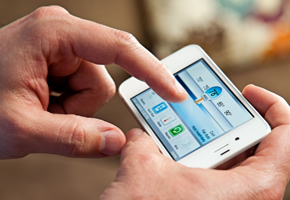 Developed solicitation documents:
Participating vendor agreement
Specifications for future program implementation

Assisted in a measurement and verification study. Tasks included:
Development of methodology for incorporating whole-house advanced metering instrastructure (AMI) data
Estimate impacts for three vendors during curtailment events during 2013.
7
Utility Distributed Energy Resources (DER) Strategy Study
Confidential Utility client:  Help them understand new Competitive Challenges.



DER Uncertainty. 
How fast (adoption rate)?
Electric rates, DER costs, policies, and other external drivers
Assessing DER impact. Our utility client retained DNV GL to: 
Develop scenarios for DER penetration for C&I customers in their territory
Analyze potential benefits and costs across the whole utility value chain
Review potential business models for the client to consider
Provide directional quantitative impact assessment and business model analysis
8
IN CLOSING
Other emerging trends related to distributed generation?
Electric vehicle to grid (V2G)
Community solar, and new financing models

Technology impacts on greenhouse gas emissions? 
Customer side (building energy efficiency, distributed generation, vehicles)
Utility side (provision of energy mix)

Looking ahead to “Utility of the Future” requires a multi-pronged approach:
Technology development and adoption
Policy engagement
Business model innovation
Pulse of the industry shows that companies are increasingly active in these critical areas
9
Thank you!
DNV GL
Betty Seto
Head of Section
Betty.Seto@dnvgl.com
510-891-0446

Contact us at energyadvisory.energy@dnvgl.com or visit our Utility of the Future Knowledge Hub to learn about our broad range of advisory and testing capabilities.



www.dnvgl.com/UofFKnowledgeHub
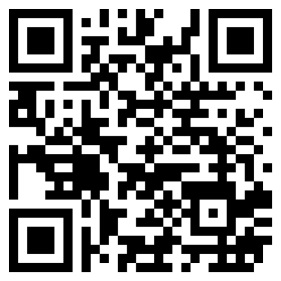 10
Respondent Profile
11
Respondent Profile
12
Respondent Profile
13
What position will your company take relative to new stakeholders entering the industry in each of these areas?
INSIGHT
The industry is generally taking an “offensive” strategy with regard to new stakeholders entering the industry in the area of DG. Bulk and retail power and gas and electricity transmission are generally characterized by waiting and observing how trends will play out. Nevertheless, compared to last year, stakeholders overall are slightly more defensive.
14